Materi tambahan Pro drug
16 November 2021
Blok 8 Farmasi FKIK UMY
Klasifikasi pro drug berdasar situs selular dari bioaktivasi ke dalam bentuk obat akhir aktif
1. Bioaktivasi secara intrasel : contoh analog nukleosida antivirus, penurun lipid
2. Bioaktivasi Ekstrasel : dalam cairan pencernaan atau sirkulasi sistemik missal etoposide fosfat, valgansiklovir, antibody, gen atau virus
Sub tipe
1. Tipe IA : agen antimikroba dan kemoterapi, missal 5 FU
2. Tipe IB agen enzim metabolism terutama dalam sel hati, untuk bioaktivasi yang prodrug intrasel terhadap obat aktif
3. Tipe IIA: prodrug dg bioaktivasi secara ektraseluler: Gastrointerstinal dan sirkulasi sitemik
4. Tipe IIB: prodrug dg bioaktivasi secara ektraseluler: Gastrointerstinal dan cairan dalam dekat jaringan target terapi/sel
5. Tipe IIC: prodrug dg bioaktivasi secara ektraseluler: Gastrointerstinal dan cairan umum enzim seperti esterase dan fosfatase atau enzim target yang diarahkan
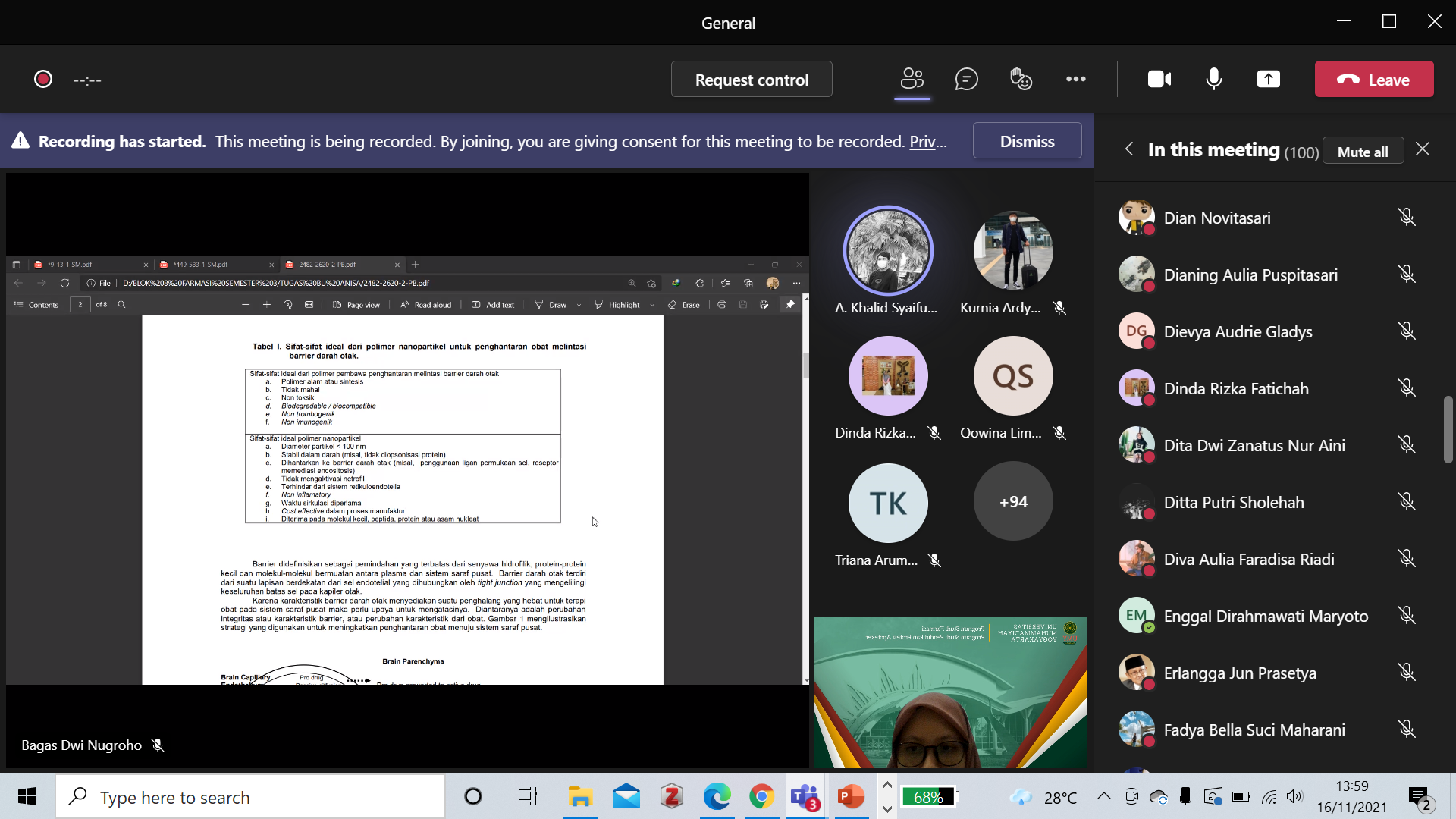 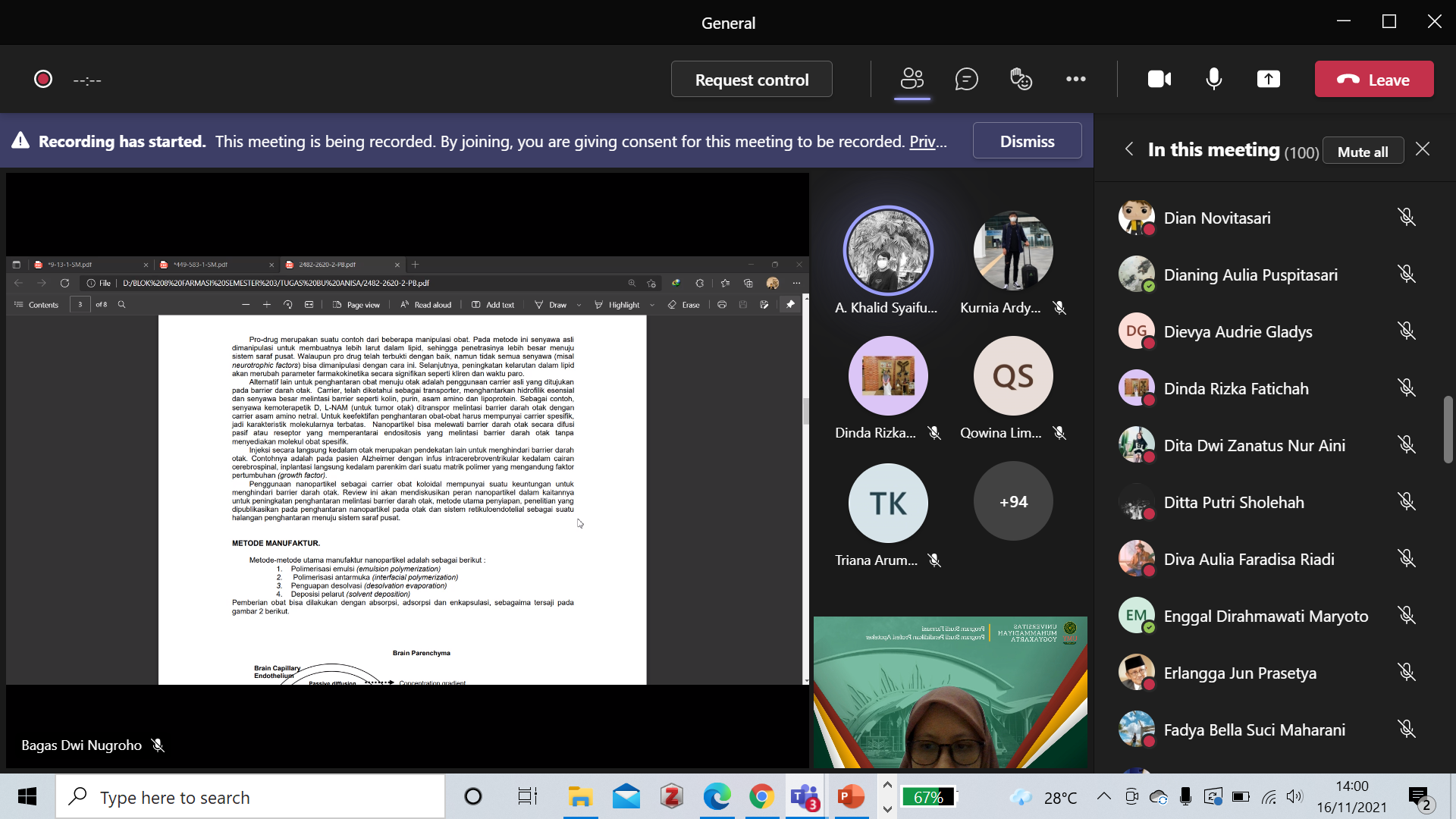 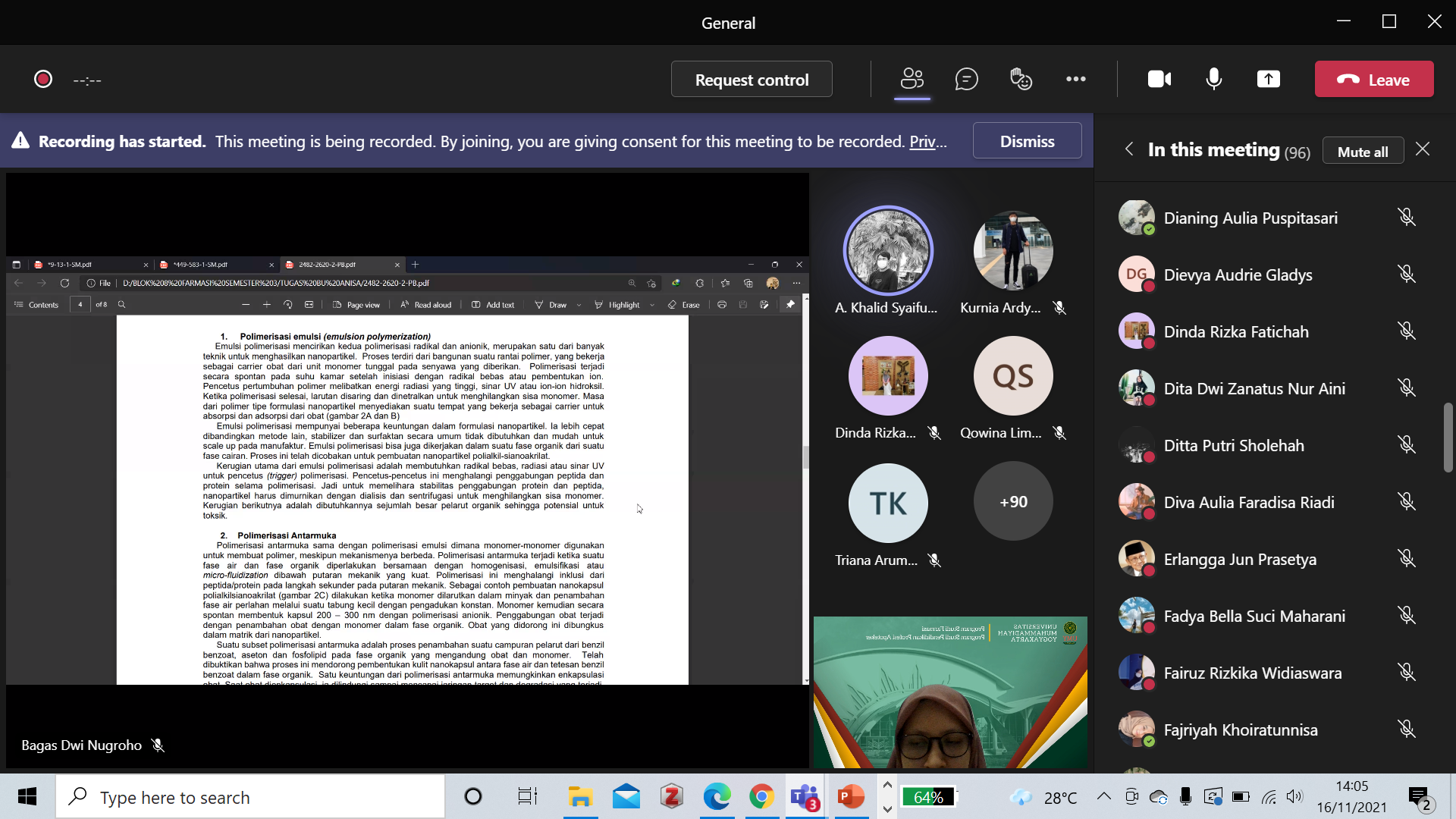 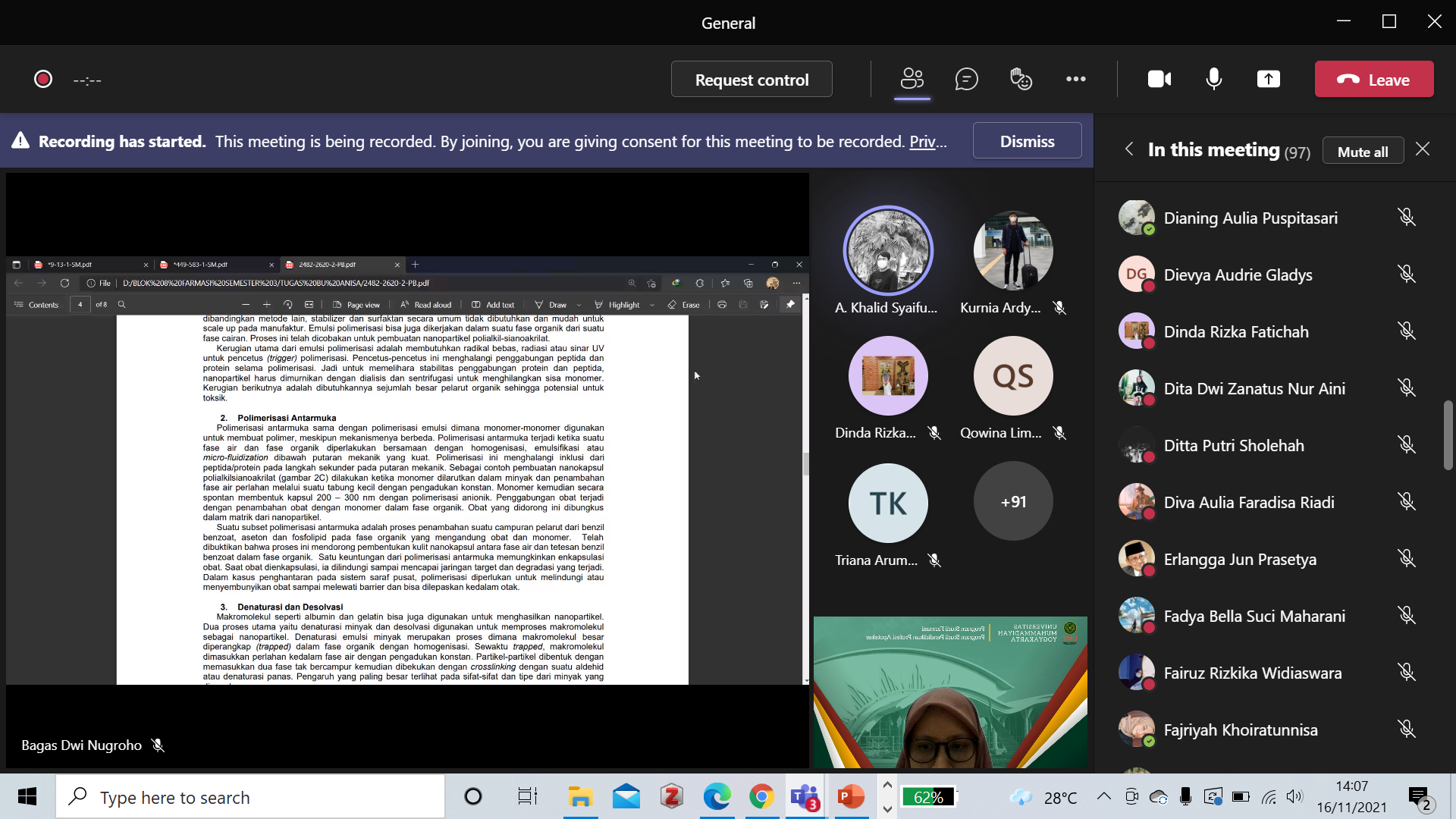 Stem cell untuk terapi kanker
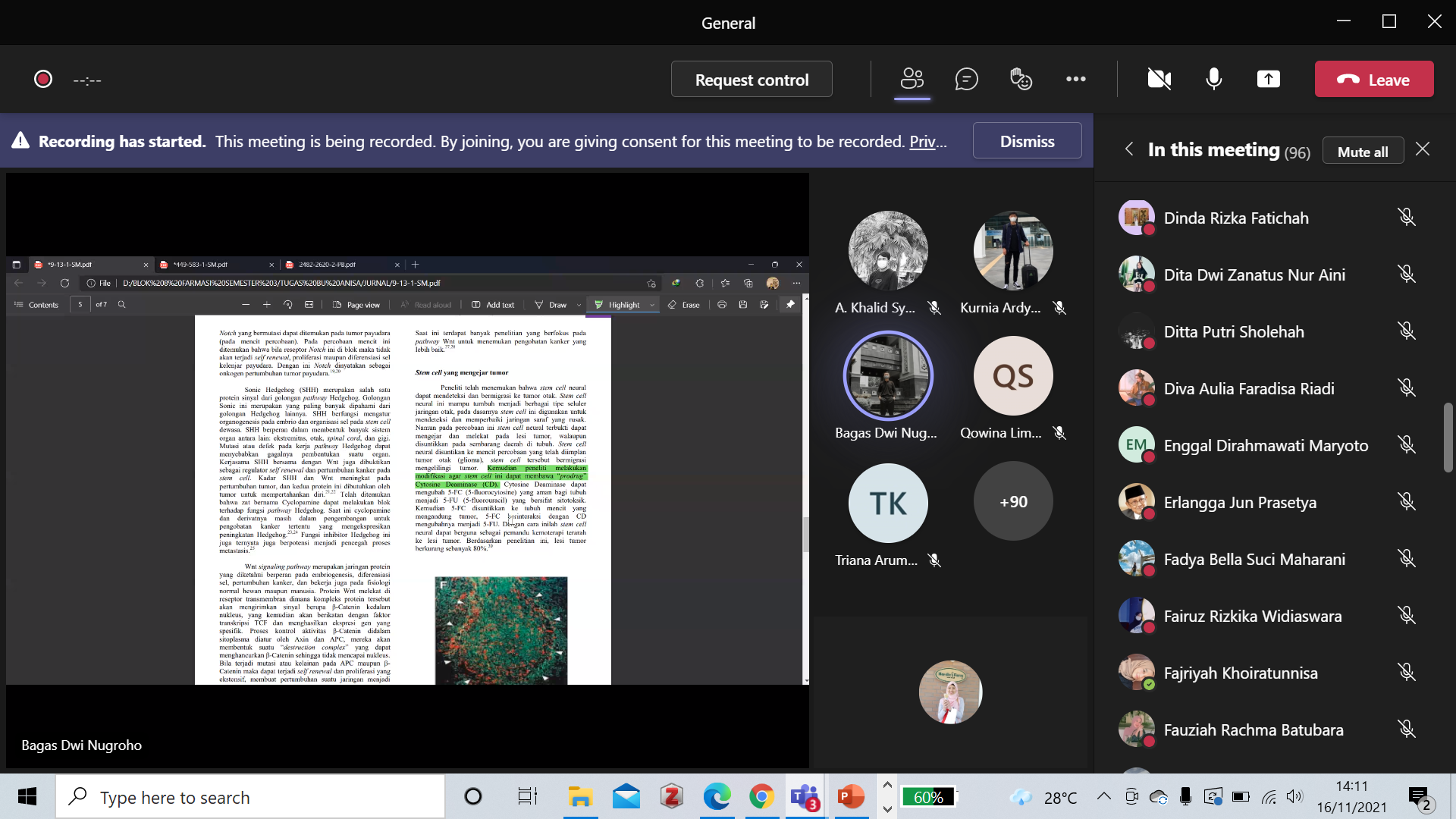 Modifikasi :
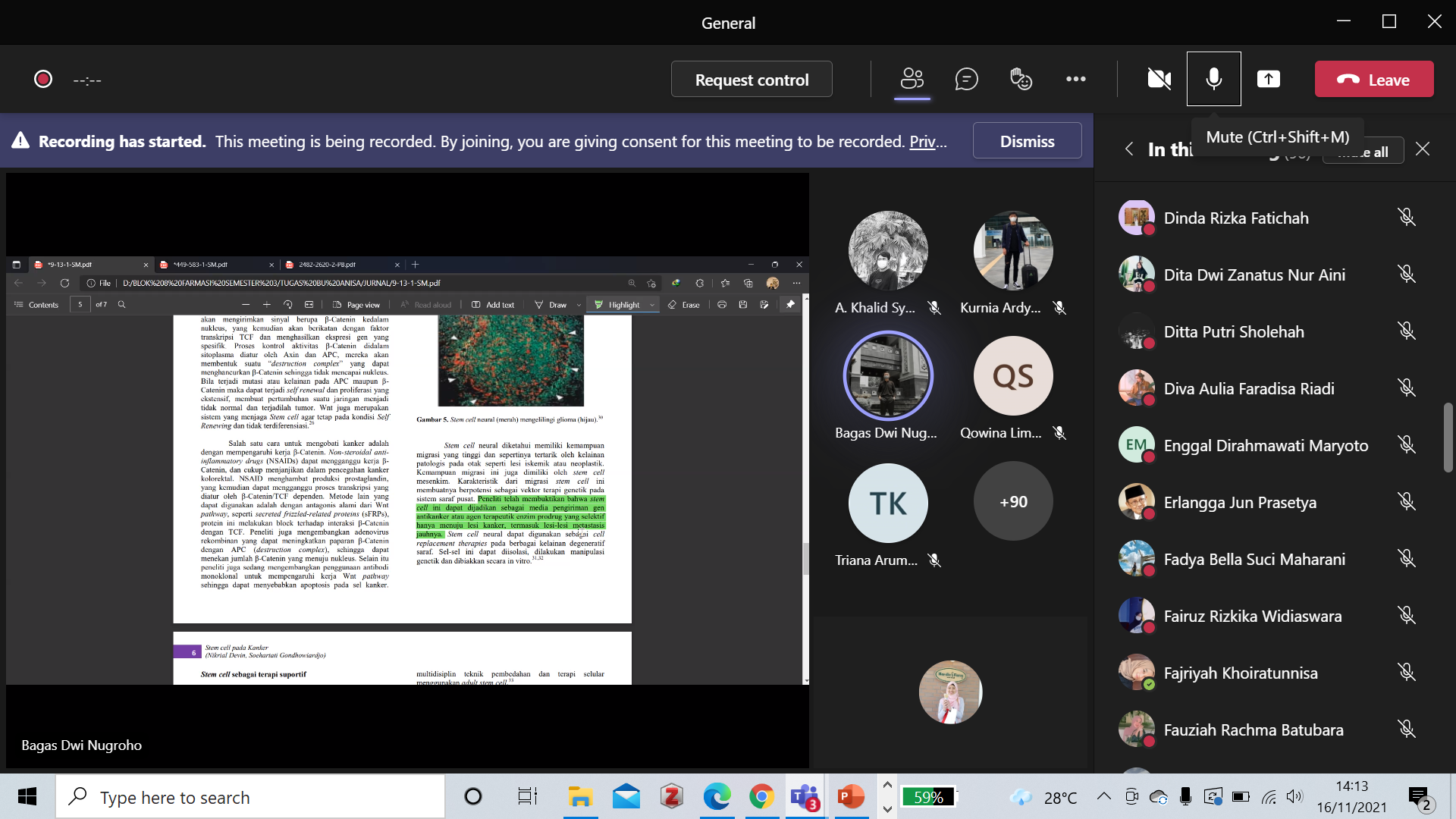 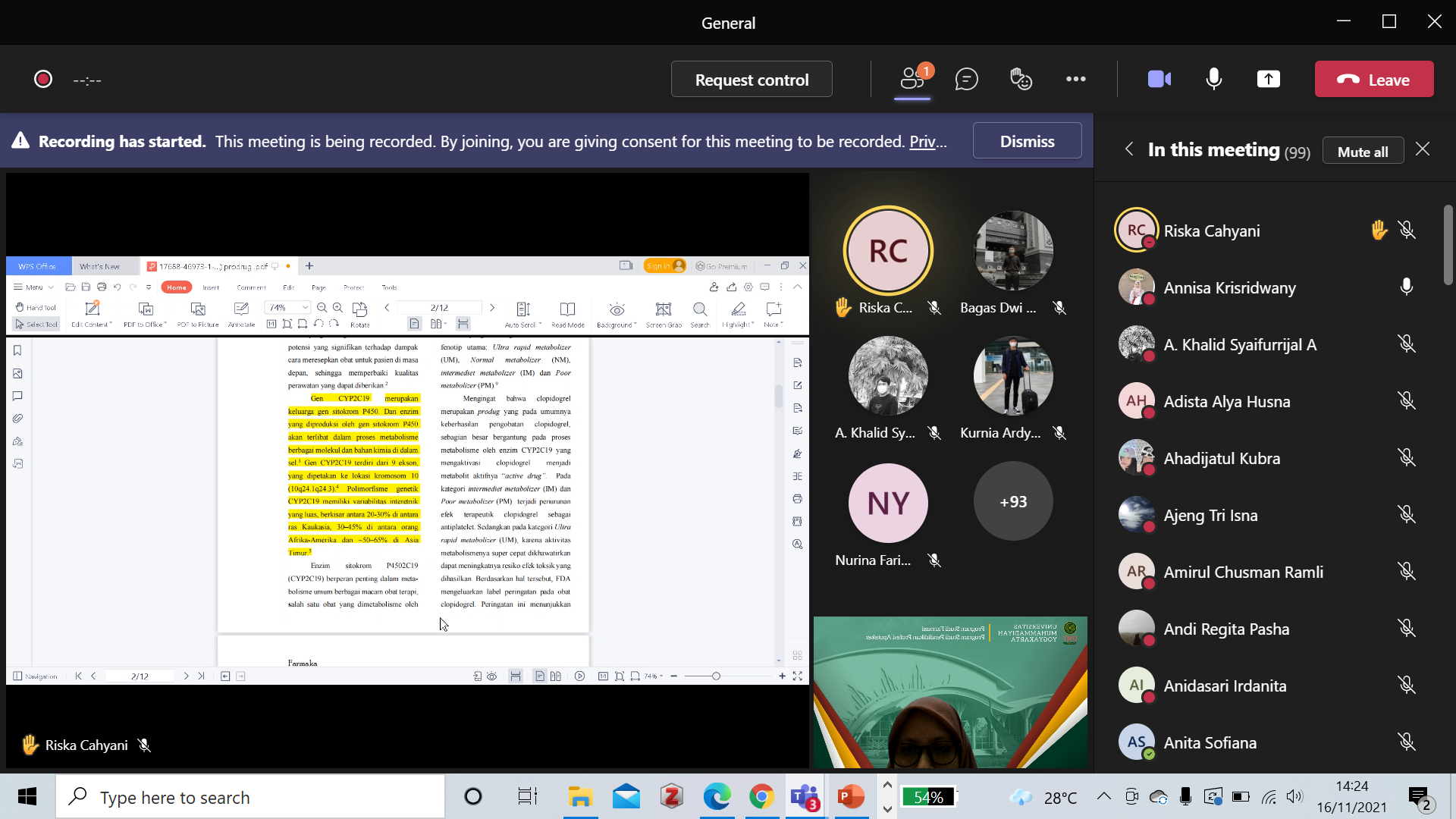